Combined PLADyS International Seminar and 22nd Coordinated  Working Group Meeting24 Jun 22
IEA Technology Collaboration Program on Stellarators and Heliotrons
Organizing Committee: A. Dinklage, A. Alonso, B. Geiger, Y. Suzuki, N. Tamura
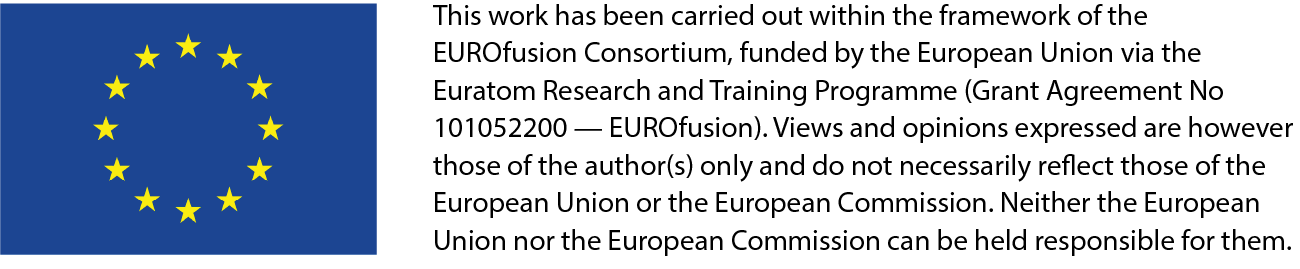 IEA TCP Stellarators and Heliotrons
https://event.ipp-hgw.mpg.de/event/159/
Agenda:
Introduction (15’) - Dinklage
The META stellarator – Suzuki, Inagaki
Overview and classification: similarities and differences (30’)
Discussion: ow to organize the META stellarator experiment (60’)
Joint Experiment in the 2022 campaigns  of LHD, W7-X, TJ-II, H-J and HSX (Dinklage)
Wrap-up, actions  and a.o.b.
IEA TCP Stellarators and Heliotrons. | PLADyS International Seminar and 22nd CWGM| Warsaw | 23 Jun 22 | Page 2
Where do we stand w/ the CWGM and where to go?
Databases:
ISHCDB -  update with W7-X on the brink (v. 27) as an input to the CICLOP collaboration (IAE TCP SSO)
Implementation in IMAS: try to meet with FAIR principleshttps://en.wikipedia.org/wiki/FAIR_data and to make the stellarator data available for comparative studies

ISHPDB: no progress since COVID
IEA TCP Stellarators and Heliotrons. | PLADyS International Seminar and 22nd CWGM| Warsaw | 23 Jun 22 | Page 3
20th and 21st CWGM
https://stelnews.info/pdf/issue_172
https://research.princeton.edu/news/worldwide-stellarator-research-goes-virtual
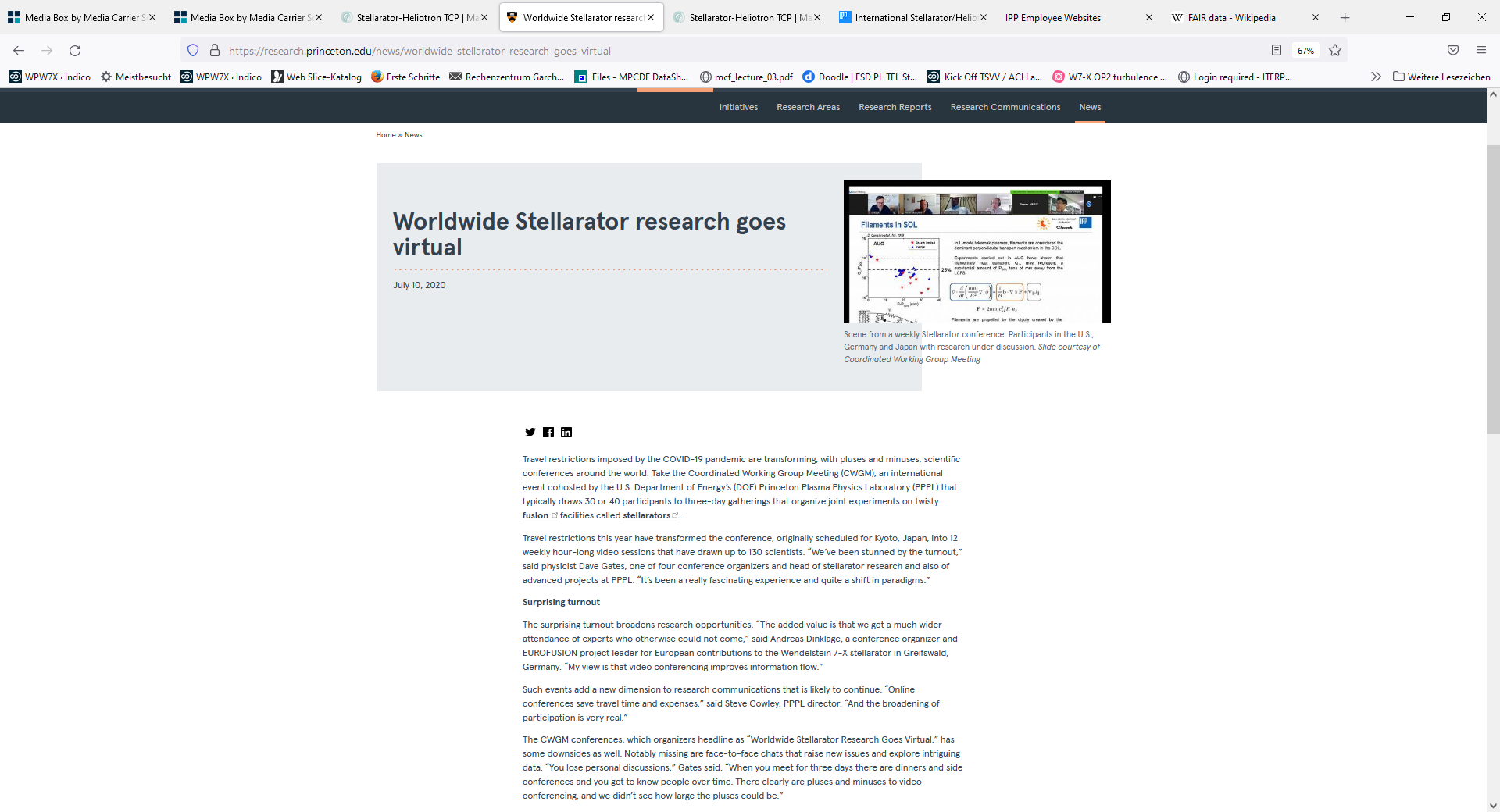 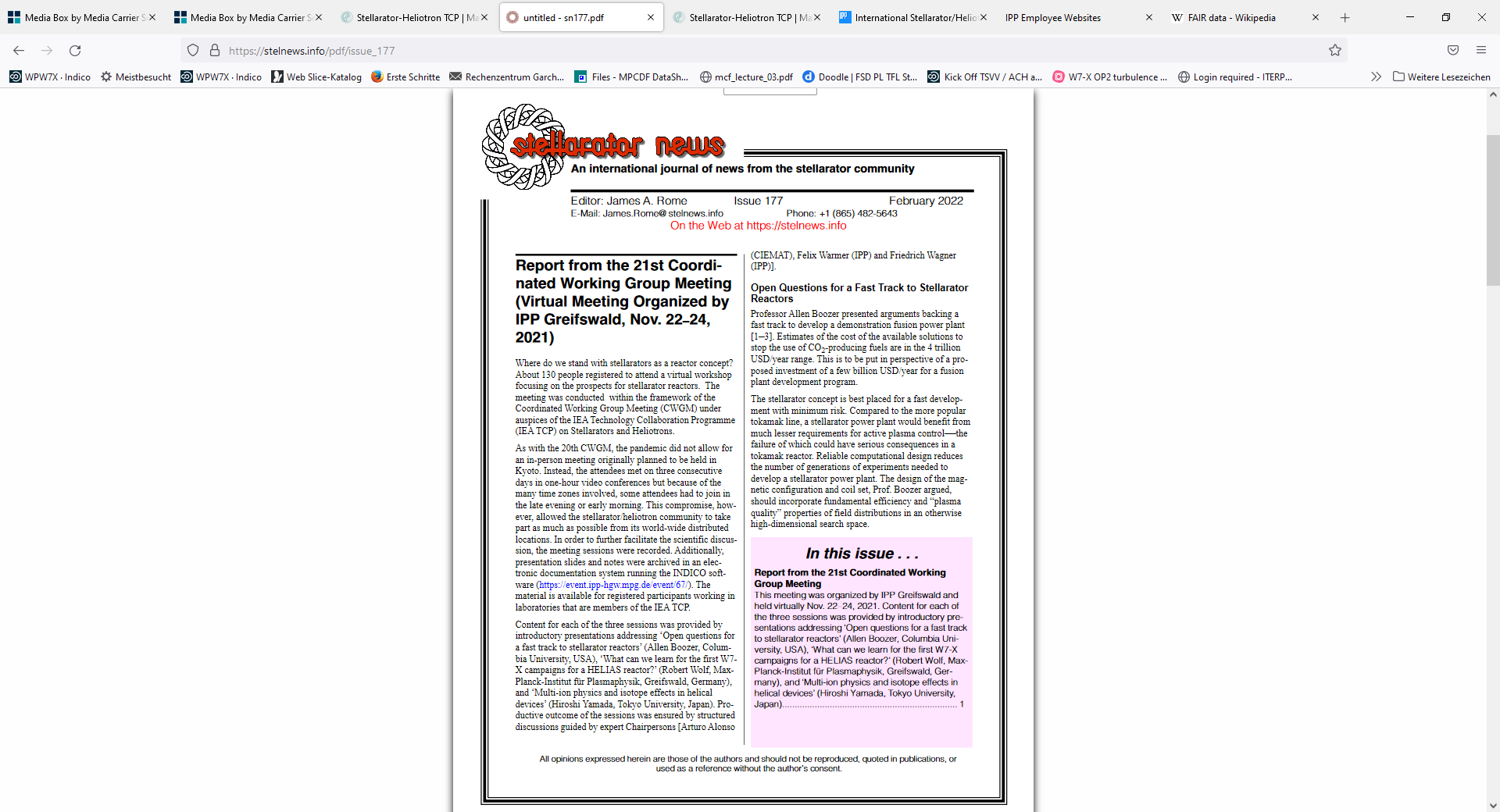 IEA TCP Stellarators and Heliotrons. | PLADyS International Seminar and 22nd CWGM| Warsaw | 23 Jun 22 | Page 4
International collaborations in times of COVID
Remote participation opened: LHD and H-J made excellent progress, data access in LHD has much improved,

CWGM: two dedicated meetings with remote participation. Meetings as such successful, but did not develop to organize in subgroups or to develop concepts for joint experiments: this meeting to go forward with subgroups and common activities, preparation of an in-person meeting
Timely to look on potential joint actions: W7-X proposals being evaluated, LHD proposals by Jun 30, H-J, TJ-2, …
IEA TCP Stellarators and Heliotrons. | PLADyS International Seminar and 22nd CWGM| Warsaw | 23 Jun 22 | Page 5
Topics calling for International Collaboration
Complete the physics basis for reactor concepts
Confinement documentation
Provide ISCDB data: W7-X, LHD, H-J, TJ-II, HSX
Operation limits
Density limit
Metallic wall operation core (impurity radiation)
Heating
Address open fundamental questions and collaborative framework
Validation cases, ….
IEA TCP Stellarators and Heliotrons. | PLADyS International Seminar and 22nd CWGM| Warsaw | 23 Jun 22 | Page 6
Purpose of this meeting
Overcome the COVID crisis for International Collaborations

Communicate possibilities for collaborations
Focus on joint experiments
Identify working groups 

… discuss the META stellarator
IEA TCP Stellarators and Heliotrons. | PLADyS International Seminar and 22nd CWGM| Warsaw | 23 Jun 22 | Page 7